b1001Single Cycle CPU
ENGR xD52
Eric VanWyk
Fall 2012
Today
Intro to Memory and Assembly

The Execution of an Instruction

Intro to Simple CPU Design

Assign Homework & Lab
Context
We now have almost all of the building blocks of a computer!
Nearing completion of our first “spiral”

We are still missing Memory and Assembly

Moving forward we will dive deeper into each of these building blocks to expand capabilities
Context
You will learn the dark arts of box opacity

Practice thinking hierarchically
Assembly
The human readable version of the instructions the machine executes

Closely related to “Op Codes” and Instructions

We will go over this in detail on Monday
Memories
We will devote several lectures entirely to memory

Your new lab is about one type of memory

I will treat it as an opaque black box for this lecture, and open it in much more detail later
Memory
Can be read like a Look Up Table
“Address” instead of “Select”

Sometimes you can write to it

Defined by width, depth, access time, number and type of ports
Computer
Processor
Memory
Devices
Control
Input
Datapath
Output
Datapath & Control
Readings 5.1-5.4












Datapath: System for performing operations on data, plus memory access.

Control: Control the datapath in response to instructions.
Instruction
Fetch
Instruction
Decode
Operand
Fetch
Execute
Result
Store
Next
Instruction
Execution Overview
Fetch instruction from memory
Decode instruction into actions/controls
Fetch/Decode operands
Compute result value or status 
Push result(s) to storage
Determine next instruction
Processor Overview
Overall Dataflow
	PC fetches instructions
	Instructions select operand registers, ALU immediate values
	ALU computes values
	Load/Store addresses computed in ALU
	Result goes to register file or Data memory
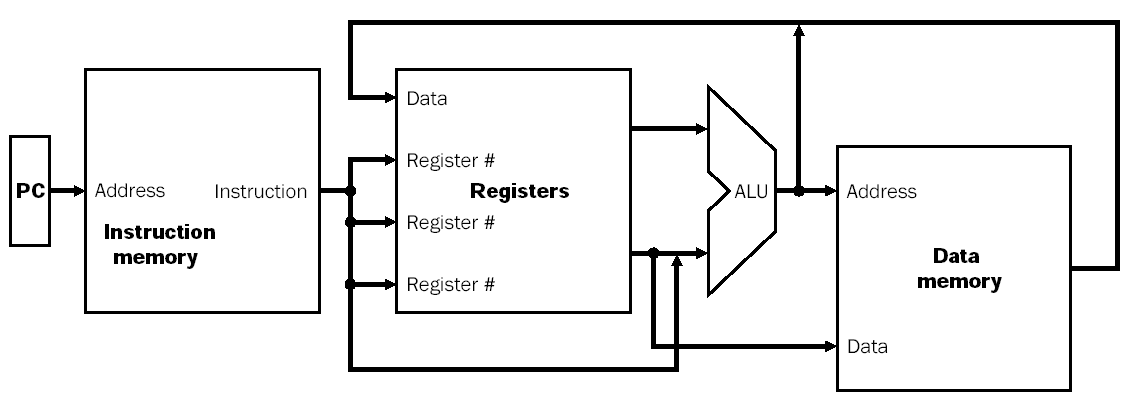 Program/Instruction Memory
Large, single ported read-only memory
For today

Stores the program the processor executes

Instructions are 4 bytes wide
For today
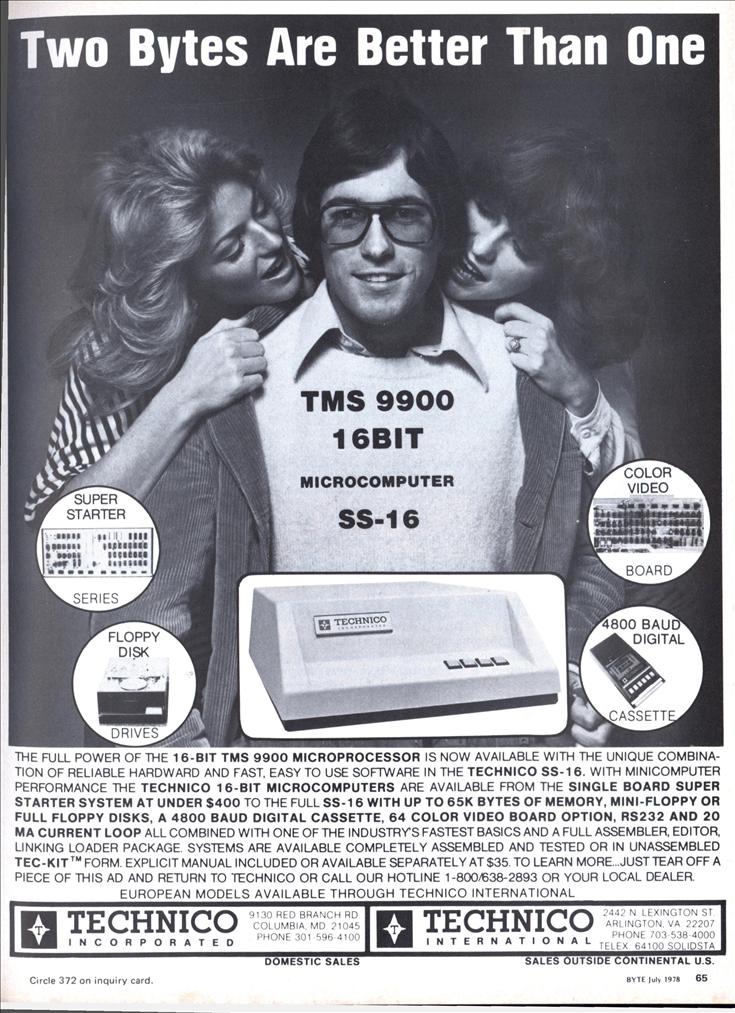 Why 4?
Today we are assuming 4 byte instructions

Why?  This is hilarious and I needed an excuse to show it to you.
Fetch Instruction
Fetch instruction from program memory

Use a special register to keep track of where we are in the program
“Program Counter” or “PC”

To start, assume program flow is always linear
Spoiler Alert: It isn’t
Address        
       
Instruction
Memory
Adder
PC
Fetch Instruction
Instruction = Mem[PC];	// Fetch Instruction
PC = PC + 4;			// Increment PC
“4”
Instr[31:0]
Instruction Decode
We have an Instruction!

Decode it in to control signals 
All the blue “hair” in the diagrams

Some signals are just pulled straight out
Just “wires”
e.g. Register Addresses

Most must be Decoded first
Instruction[31:0]
Instruction
Fetch
Unit
[25:21]
[20:16]
[15:11]
Rs
Rt
Rd
Fetch/Decode
We’ll draw these two units together as the Instruction Fetch / Decode Unit
“Blue Hair”
Register File
Very small, very fast multi-ported memory
Small depth, large area

Each cycle reads 2 words, optionally writes 1

This is the “scratch space” for the processor

This is your lab
Aw Aa Ab  Da
Dw             Db
      Register
WrEn  File
Fetch Operands
Get Operand Addresses

Pull from Register File
ALUcntrl
Rd  Rs Rt
RegWr
Aw Aa Ab  Da
Dw             Db
      Register
WrEn  File
Execute
ALU controls from Instruction Fetch/Decode

Perform actual computation in ALU
ALUcntrl
Rd  Rs Rt
Result
RegWr
Aw Aa Ab  Da
Dw             Db
      Register
WrEn  File
Execute
ALU controls from Instruction Fetch/Decode

Perform actual computation in ALU
ALUcntrl
Rd  Rs Rt
RegWr
Instructions[31:0]
Instruction
Fetch
Unit
[25:21]
[20:16]
[15:11]
Rs
Rt
Rd
Aw Aa Ab  Da
Dw             Db
      Register
WrEn  File
Store Results
Most Instructions store the result back to the register file

Others have other effects
ALUcntrl
Rd  Rs Rt
RegWr
Next Instruction
Full Circle!

Usually just increment’n’go

Some instructions change the PC

Branch if some condition is true
When you hear “if”, what do you think of?

Jump regardless of conditions
Jumpst Do It
My First CPU
Lets design a very simple CPU

Ultimate Reduced Instruction Set Computer
Only one Instruction
Still Turing Complete!

Subtract Branch if Negative
My First CPU
The One True Instruction:
R = A – B
If R is negative, jump to specified location
If R is positive, increment PC by 4

Draw high level schematic
ALU, PC, Register File, Instruction Memory, Instruction Decoder, etc
What do you have to add to Branch?

What command signals are necessary?
Hint: Use Very Wide Instructions to make it easier
Try trimming the width down using decoding for bonus
Lets Talk Homework
Due Monday, <1 hour

You have options

It is intentionally vague
Lets Talk Labs
It is all about the process

Please do not make this an ugly competition

Cleverness and Realism!
Using Constants (Immediates)
Sometimes we want to use a constant as an operand instead of a Register.

How do you encode a 32 bit constant AND control signals into a 32 bit instruction?

Side Note:  The Cortex has interesting options
any constant produced by shifting an 8-bit value 
any constant of the form 0x00XY00XY
any constant of the form 0xXY00XY00
any constant of the form 0xXYXYXYXY
Instruction
Fetch
Unit
Instructions[31:0]
[15:0]
[25:21]
[20:16]
[15:11]
Rs
Rt
Rd
Imm16
Aw Aa Ab  Da
Dw             Db
      Register
WrEn  File
SignExtnd
Using Constants (Immediates)
Reg[rt] = Reg[rs] + SignExtend(imm);
ALUcntrl
RegWr
Instruction
Fetch
Unit
Aw Aa Ab  Da
Dw             Db
      Register
WrEn  File
SignExtnd
Using Constants (Immediates)
Instructions[31:0]
Rd
Rt
[15:0]
[25:21]
[15:11]
[20:16]
RegDst
Rs
Rt
Rd
Imm16
Rt
Rs
ALUcntrl
RegWr
imm16
ALUSrc
Branching
Use Constants as Offsets
Addr[31:2]     
Addr[1:0]       
Instruction
Memory
0       1
Adder
SignExtnd
PC
Instruction Fetch w/ Branch
if (Cond)
	PC = PC + 4 + SignExtend(imm)*4;
else
	PC = PC + 4;
“00”
“1”
Cin
“0”
Instr[31:0]
imm16
Branch
Cond
Data Memory
Big Giant Slow Memory
Gigabytes!

Read and Write, but only single port

Pulling from Data Memory to Register
Load

Push from Register to Data Memory
Store
Instructions[31:0]
Instruction
Fetch
Unit
[15:0]
[25:21]
[20:16]
[15:11]
Rs
Rt
Rd
Imm16
Aw Aa Ab  Da
Dw             Db
      Register
WrEn  File
SignExtnd
WrEn  Addr
Din     Dout
Data
Memory
Datapath + Load
Addr = Reg[rs] + SignExtend(imm);
Reg[rt] = Mem[Addr];
Rd
Rt
RegDst
Rt
Rs
ALUcntrl
MemWr
RegWr
imm16
ALUSrc
Instructions[31:0]
Instruction
Fetch
Unit
[15:0]
[25:21]
[20:16]
[15:11]
Rs
Rt
Rd
Imm16
Aw Aa Ab  Da
Dw             Db
      Register
WrEn  File
SignExtnd
WrEn  Addr
Din     Dout
Data
Memory
Datapath + Store
Addr = Reg[rs] + SignExtend(imm);
Mem[Addr] = Reg[rt];
Note: State of RegWr, MemToReg?
Rd
Rt
RegDst
Rt
Rs
ALUcntrl
MemToReg
MemWr
RegWr
imm16
ALUSrc
34
Instruction
Fetch
Unit
Aw Aa Ab  Da
Dw             Db
      Register
WrEn  File
SignExtnd
WrEn  Addr
Din     Dout
Data
Memory
Complete Datapath
Instructions[31:0]
Branch
Rd
Rt
Jump
[15:0]
[25:21]
[15:11]
[20:16]
RegDst
Rs
Rt
Rd
Imm16
Rt
Rs
ALUcntrl
MemToReg
MemWr
Zero
RegWr
imm16
ALUSrc
With the remaining time
Modify the Fetch Unit
So it doesn’t waste bits (4 byte alignment…)
So it can execute {Absolute/Relative} {Jump/Branches}

Document all the control signal states for:
X= Y + Z
X = Y – Constant
Branch back 12 instructions if X == Y
Branch forward 1 instruction if X < Y

Begin Work on Lab/HW